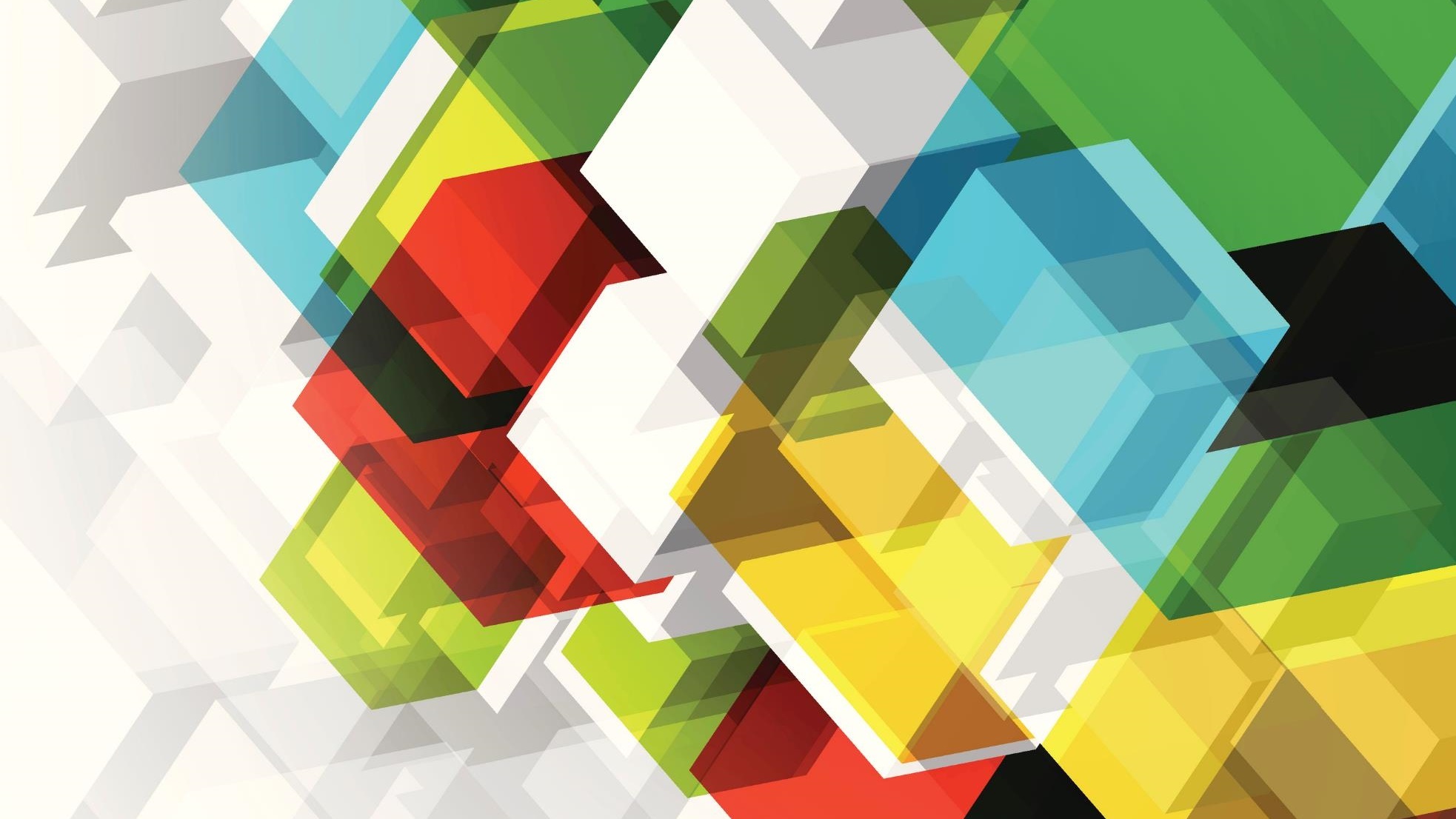 Ignite innovation concept-Credit Saver program
Fab 3- Jeff Mark, Nikita Tays,         Kristen Koewler-Campbell
The Challenge
US household debt totaled $14.64 Trillion in the first quarter of 2021
As of March 2021, 3.1% of outstanding debt was in some stage of delinquency 
Approximately 7.5% of consumers have a third-party collection item with an approximate balance of $825
Our Goal  Making credit builder products possible for members who have the barrier of an unpaid collection item(s)


Source: Federal Reserve Bank of New York Research and Statistic Group Quarterly Report on Household Debt and Credit 2021 Q1 Released May 2021 (https://www.newyorkfed.org/medialibrary/interactives/householdcredit/data/pdf/hhdc_2021q1.pdf)
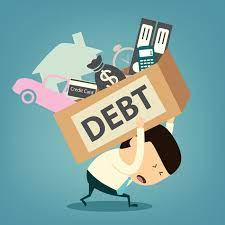 [Speaker Notes: 3.1% translates to- $448 Billion in US household debt is delinquent, with $343 Billion considered seriously delinquent (at least 90 Days Past Due)
As it relates to our product, collection item means delinquencies or judgments]
Credit Saver Program
[Speaker Notes: We’ve worked on a reference guide for members to utilize when contacting creditors and credit bureaus- includes contact information. This can assist because it can be complicated to understand who to contact and how to do that, especially if the debt has been sold.
Once they’ve begun the credit builder product, could potentially follow-up with assistance in creation of a budget and financial coaching. This could be an opportunity for the credit union to sponsor (or seek out a third party sponsor, perhaps like Cuna Mutual or your league) and host seminars for members on the topics of budgeting, financial planning, etc.]
Why?
[Speaker Notes: Incorporates the credit union mission- people helping people and promoting well-being of its members
Opportunity for financial education for members
Marketing opportunity to promote credit union to underserved community members
Build loyalty in banking relationships with members who utilize this tool
Share success story from a personal experience with a member & impact this had on the member]
What is the Credit Union Investment?
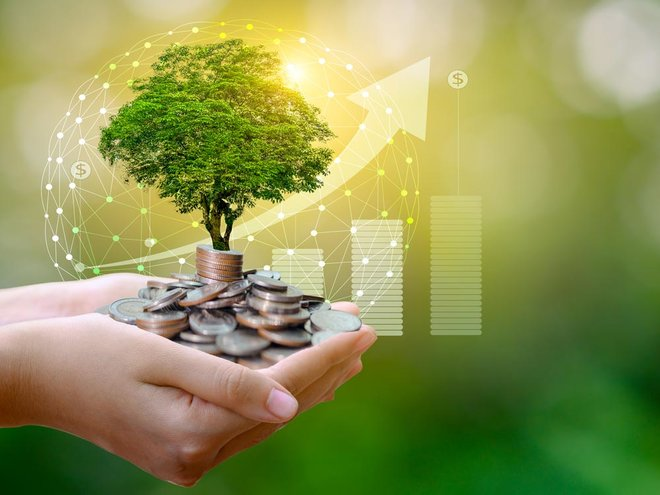 [Speaker Notes: Staff time will depend on their level of involvement with the member during the saving process. Should not be extreme because the member needs to be learning and accomplishing this on their own in order to build the financial knowledge and ability. Using existing savings product mechanisms at your credit union will cut down on cost and time of operational and system needs.
Incentives are up to the credit union. Our ideas include- small dollar amount gift cards, credit union branded items (shirts, pizza cutter, pens, coffee mugs, water bottles, etc), credit union matching member savings up to a cap. Can share Afena FCU example ‘save to win’ program.
We expect this would be offset by gaining a loyal member who obtains their financial products and services at the credit union and provides interest income]
How to Get the Word Out
[Speaker Notes: Utilize your existing websites- rotating ads on the homepage for example
Email campaign to existing members. They can pass along by word of mouth- some of the most powerful marketing comes from word of mouth! Also can forward the email.
Flyers in lobby and staff offices/spaces
Marketing materials should include- name of product, short explanation or buzz words on why credit is important to “clean up” and benefits members can derive from doing so, examples of incentives they will obtain as they save (who doesn’t love free stuff!)
Free marketing on social media platforms such as twitter, facebook, etc. 
Can advertise on credit union online banking platform to existing members]
Get In Touch!